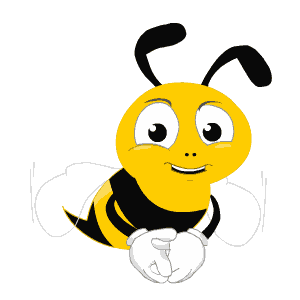 Câu 1. Nghiệm của hệ PT 			     là
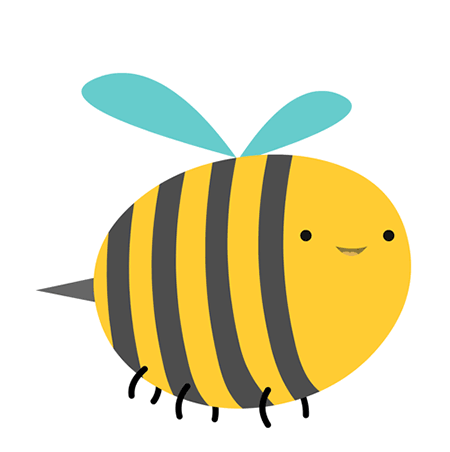 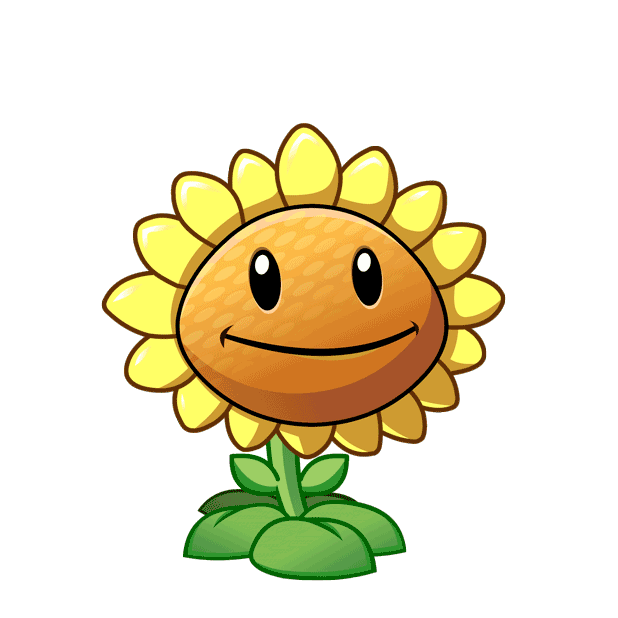 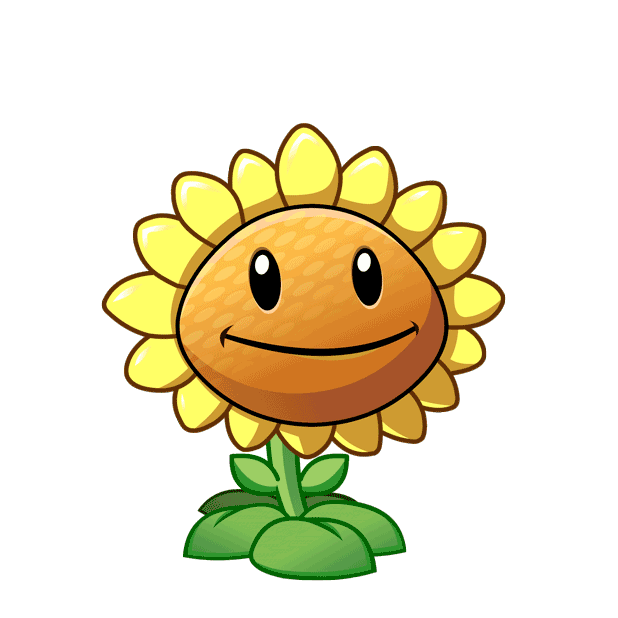 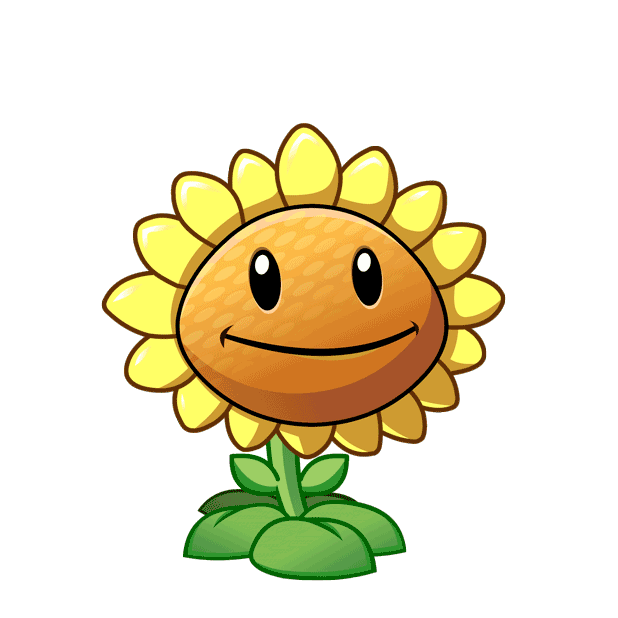 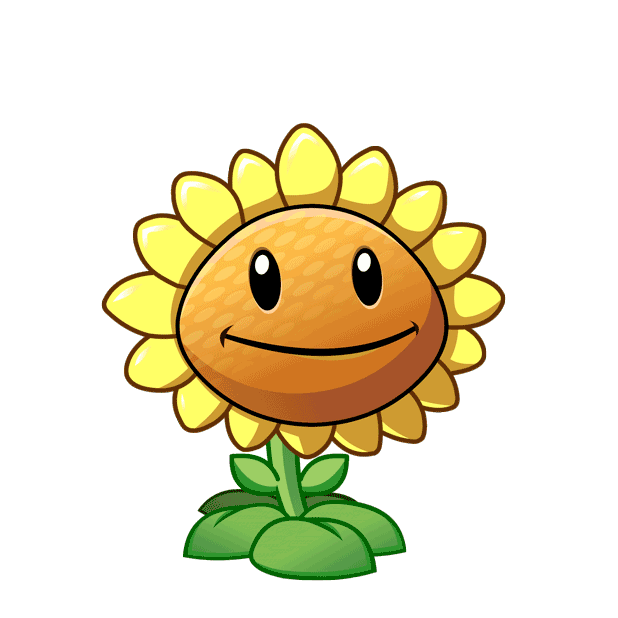 A. (x;y) = (4;-2)
B.(x;y) = (2;4)
C. (x;y) = (-2;4)
D.(x;y) = (-4;2)
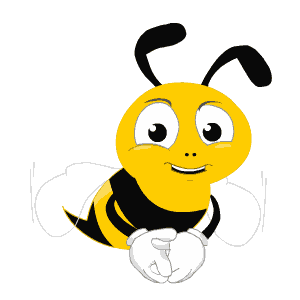 Câu 2. Số nghiệm của hệ PT				là
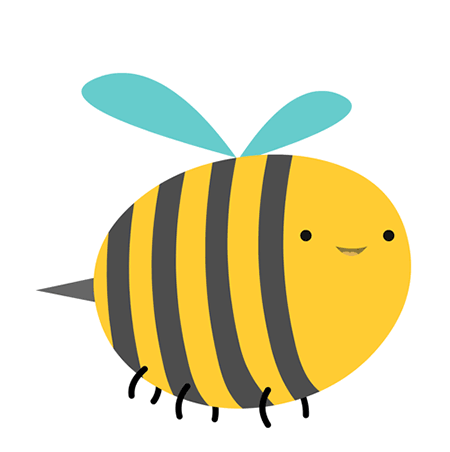 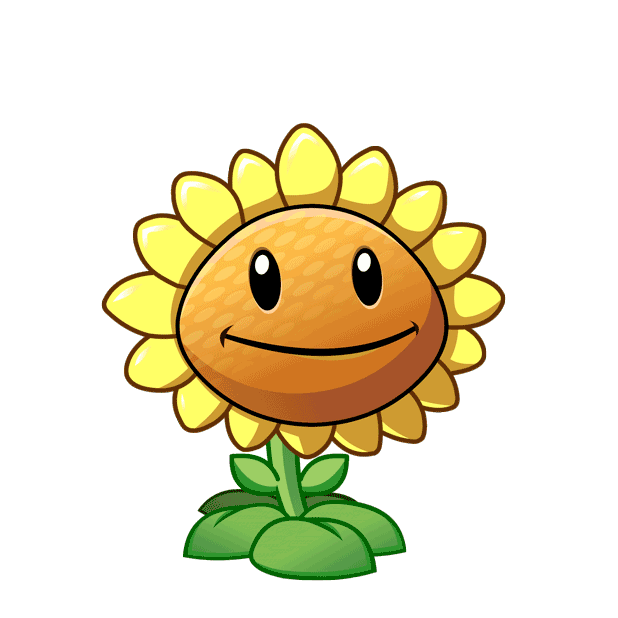 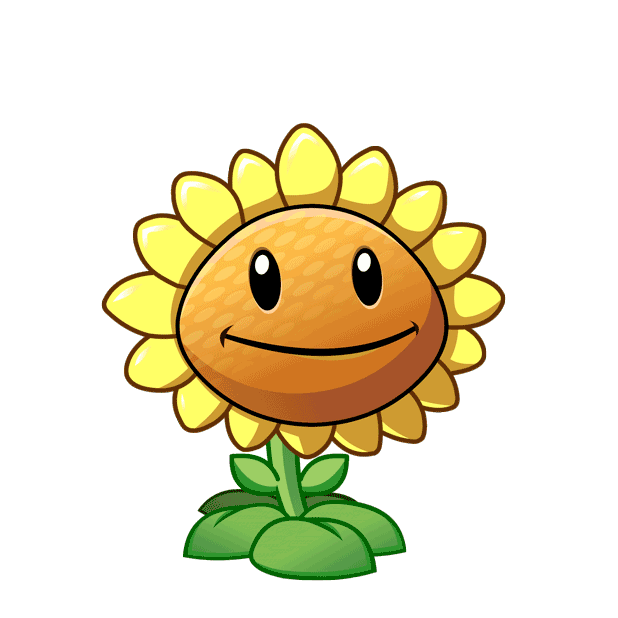 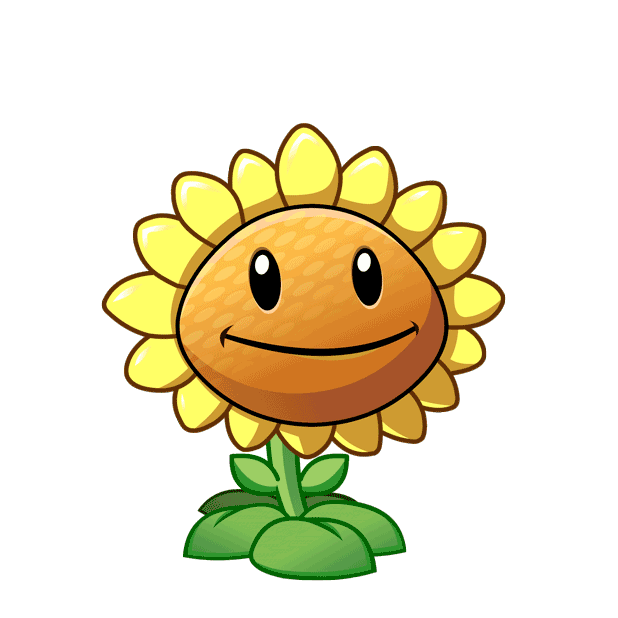 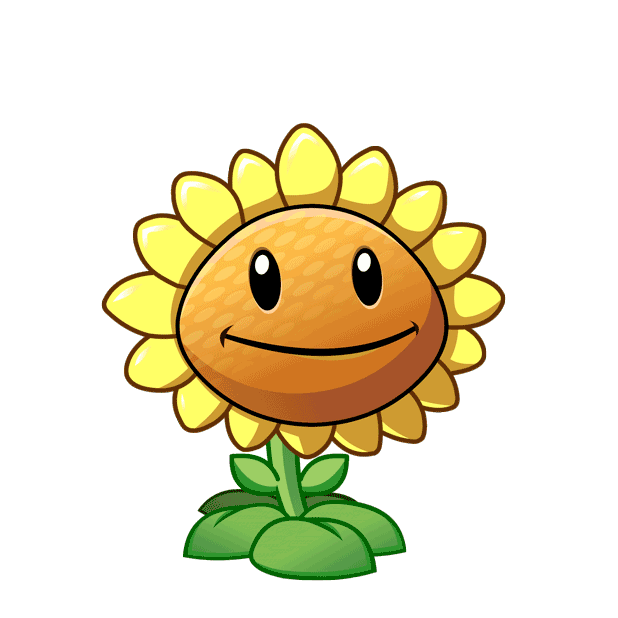 A. Vô nghiệm
B. 1 nghiệm
C. Vô số nghiệm
D. 2 nghiệm
Bài toán mở đầu
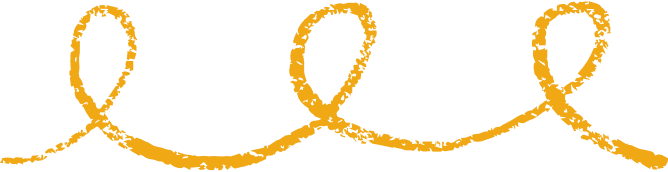 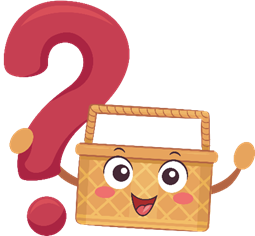 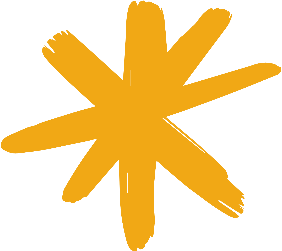 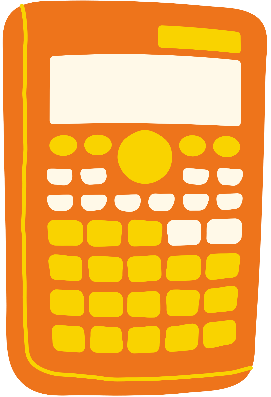 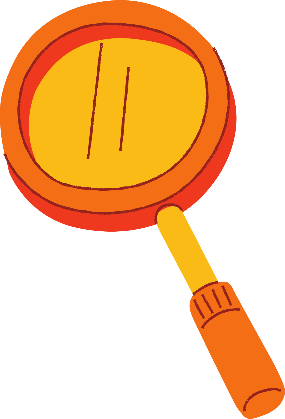 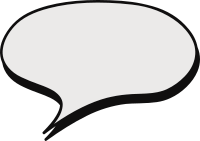 Giải
Năm ngoái, hai đơn vị sản xuất nông nghiệp thu hoạch được 3 600 tấn thóc. Năm nay, hai đơn vị thu hoạch 4 095 tấn thóc. Hỏi năm nay, mỗi đơn vị thu hoạch được bao nhiêu tấn thóc, biết rằng năm nay, đơn vị thứ nhất làm vượt 15%, đơn vị thứ hai làm vượt mức 12% so với năm ngoái?
Vận dụng: Bài 1.17 SGK/23
Gọi số thóc của hai đơn vị thu hoạch được trong năm ngoái lần lượt là x, y (tấn thóc) (x, y > 0).
Năm ngoái, hai đơn vị sản xuất nông nghiệp thu hoạch được 3 600 tấn thóc nên ta có phương trình x + y = 3 600 (tấn thóc).   (1) 
Năm nay đội thứ nhất làm vượt mức 15%  so với năm ngoái nên năm nay đội sẽ thu hoạch được 115%x = 1,15x (tấn thóc).
Đội thứ hai làm vượt mức 12%  so với năm ngoái nên năm nay đội sẽ thu hoạch được 112%y = 1,12y (tấn thóc).
Nên năm nay hai đội thu hoạch được 4 095 tấn thóc, ta có
 phương trình 1,15x + 1,12y = 4095.	(2)
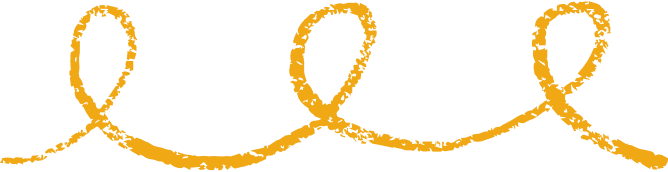 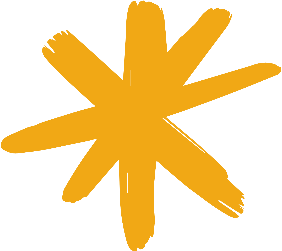 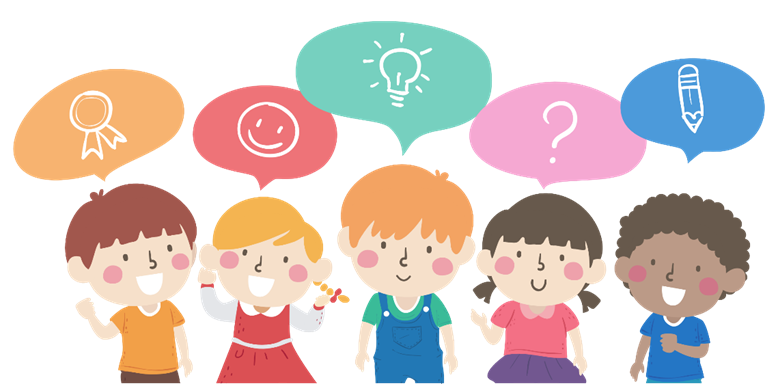 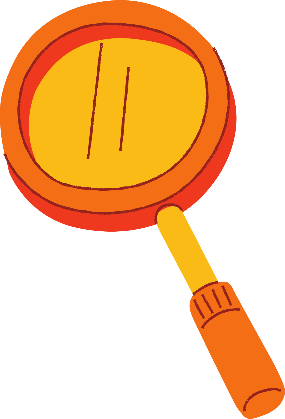 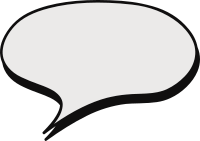 Giải
Năm ngoái, hai đơn vị sản xuất nông nghiệp thu hoạch được 3 600 tấn thóc. Năm nay, hai đơn vị thu hoạch 4 095 tấn thóc. Hỏi năm nay, mỗi đơn vị thu hoạch được bao nhiêu tấn thóc, biết rằng năm nay, đơn vị thứ nhất làm vượt 15%, đơn vị thứ hai làm vượt mức 12% so với năm ngoái?
Vận dụng: Bài 1.17 SGK/23
Từ (1) và (2), ta có hệ phương trình: 

Từ phương trình thứ nhất ta có y = 3 600 – x. Thế vào phương trình thứ hai, ta được  1,15x + 1,12(3 600 – x) = 4 095, tức là 0,03x + 4 032 = 4 095.
Suy ra 0,03x = 63 hay x = 2 100 (thỏa mãn điều kiện).
Từ đó y = 3 600 – 2 100 = 2415 (thỏa mãn điều kiện).
Vậy năm nay đội thứ nhất thu hoạch được 2415 tấn thóc,
 đội thứ hai thu hoạch được 1680 tấn thóc.
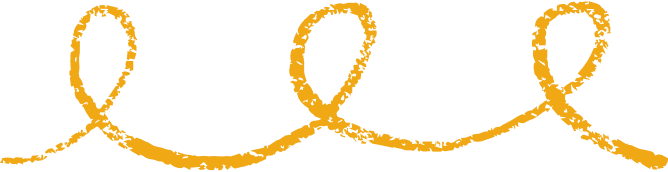 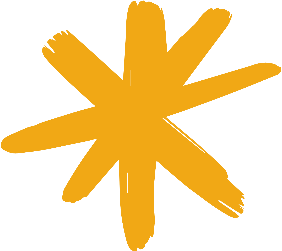 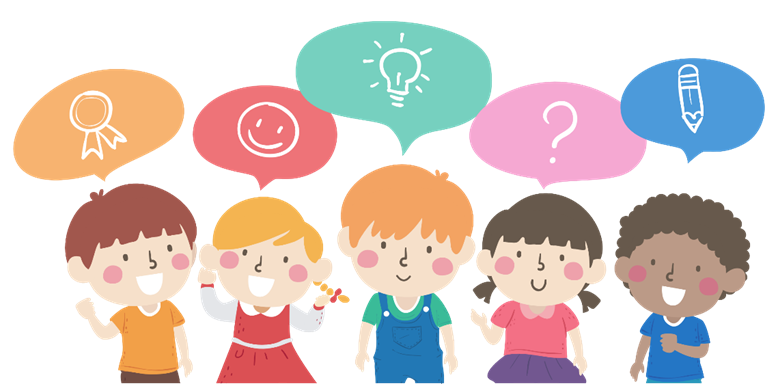